Figure 2. Mean EWA index scores for correct lexical decisions after word presentation to the RVF and LVF. Positive ...
Cereb Cortex, Volume 15, Issue 9, September 2005, Pages 1451–1458, https://doi.org/10.1093/cercor/bhi025
The content of this slide may be subject to copyright: please see the slide notes for details.
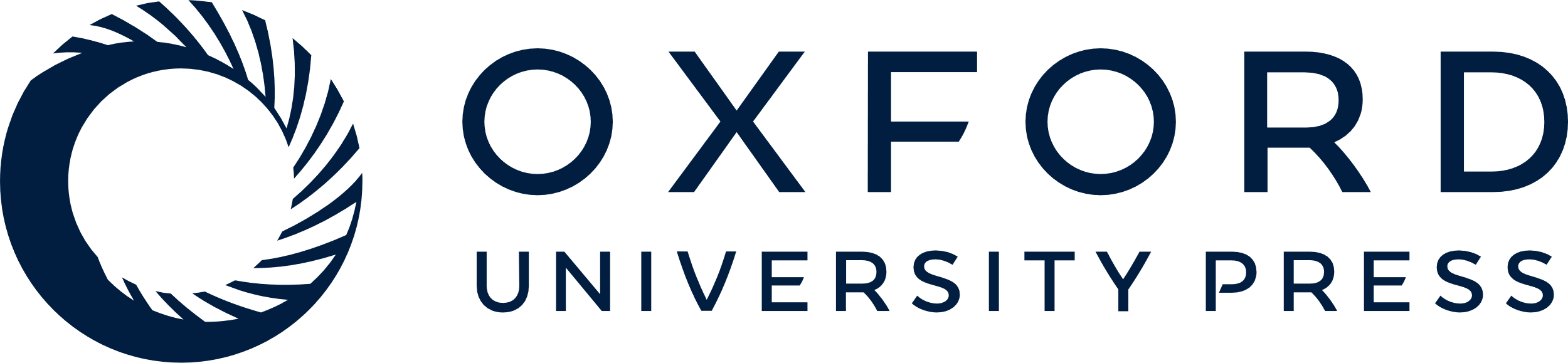 [Speaker Notes: Figure 2. Mean EWA index scores for correct lexical decisions after word presentation to the RVF and LVF. Positive values indicate an emotional word advantage (EWA) and negative values a neutral word advantage (NWA). Index scores are displayed for the two gender groups separately. A star indicates significant differences and vertical bars indicate standard errors.


Unless provided in the caption above, the following copyright applies to the content of this slide: © The Author 2005. Published by Oxford University Press. All rights reserved. For permissions, please e-mail: journals.permissions@oupjournals.org]